БУЗ ВО «Воронежская областная детская клиническая больница № 1»
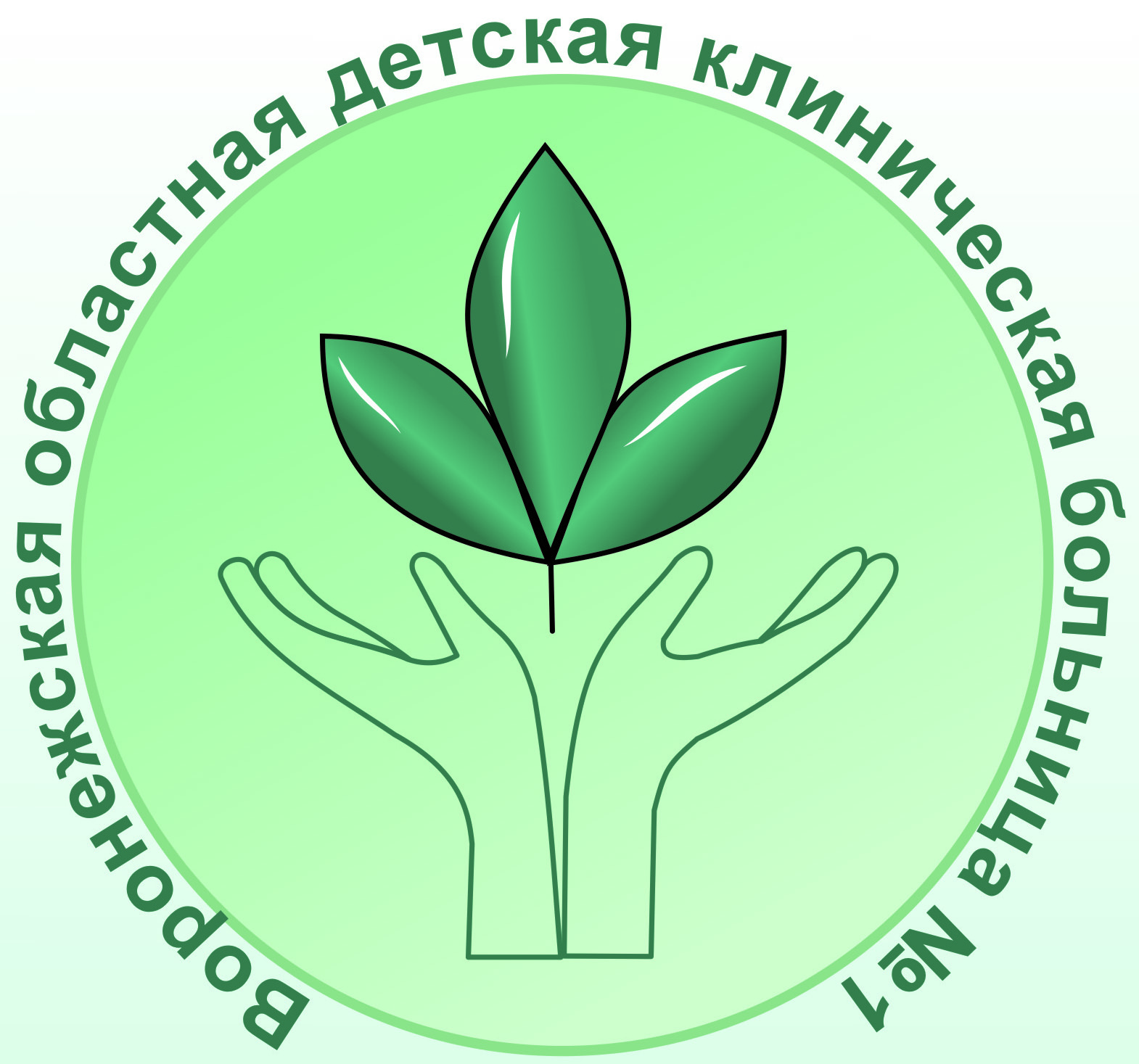 Слышать будущее и готовится к нему….3 марта Всемирный День слуха
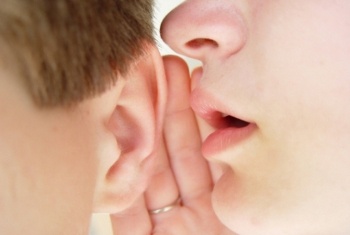 Петрова И. П. 

Заведующая сурдологопедическим кабинетом,
главный внештатный детский сурдолог Воронежской области
Прогноз ВОЗ:
2050
2030
900 млн
человек
2018
630 млн
человек
466 млн
человек
…страдают потерей слуха во всем мире
Всемирный день охраны здоровья уха и слуха учредила ВОЗ 03.03.2007 года.
Частота встречаемости нарушений слуха:
2 - 4 % населения земного шара имеют снижение слуха
466 млн. людей страдают от нарушения слуха, из которых более 30 млн. составляют дети
С возрастом число нарушений слуха удваивается каждые 10 лет
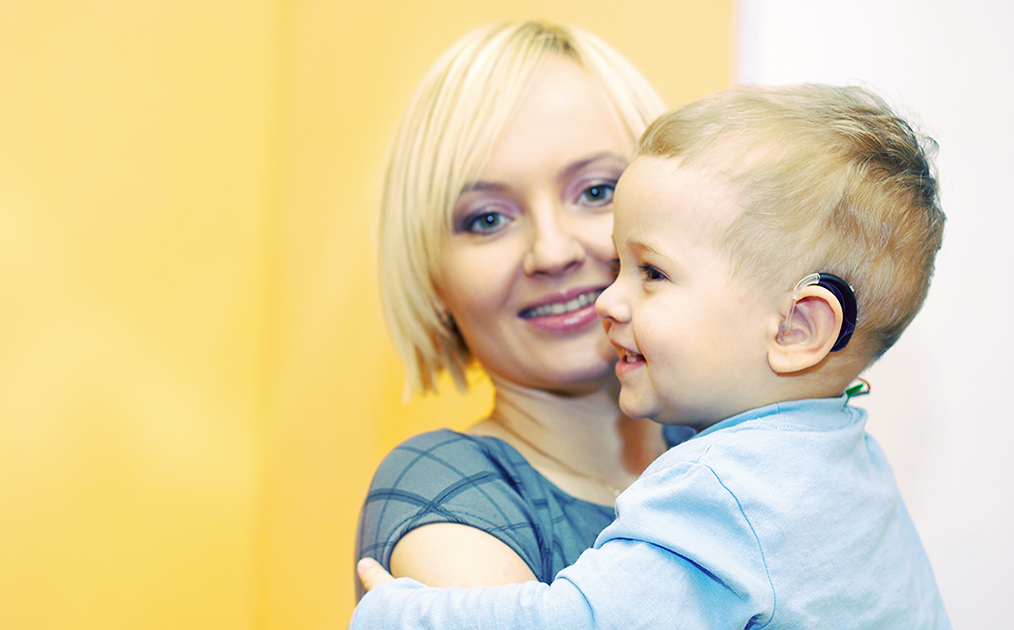 Сегодня, по мнению ВОЗ,  важно знать две вещи о детском слухе:
Ряд причин снижения слуха у детей можно предотвратить с помощью мер общественного здравоохранения
Ранняя диагностика нарушений слуха у ребёнка, позволяет начать реабилитацию как можно раньше
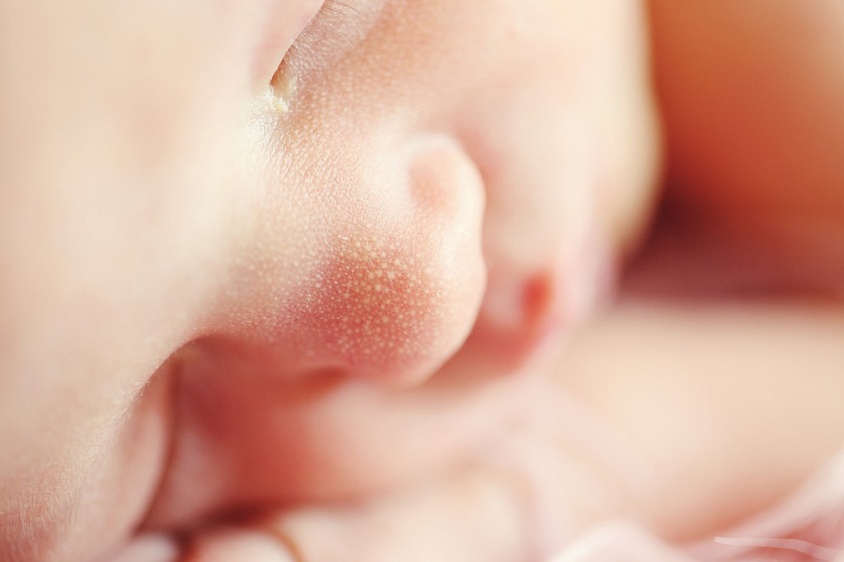 Нарушения слуха встречаются у 1-2 из 1000 новорожденных.
Среди младенцев, находящихся  в палатах интенсивной терапии, отделениях выхаживания недоношенных частота встречаемости нарушений слуха  возрастает до 20-30 на 1000.
У 1-3 детей из 1000 нарушение слуха развивается  на 1-2 году жизни.
Врожденная и ранняя тугоухость занимают одно из ведущих мест в структуре причин детской психоневрологической инвалидности
Причины сенсоневральной тугоухости:
патология беременности и родов, 
отягощенная наследственность,
тяжелые инфекции, 
травмы, в том числе акустические
Генетические аспекты сенсоневральной тугоухости
В мире от 35 до 42 % ( в России до 50%) пациентов с врожденной тугоухостью имеют  генетическую природу заболевания.

     В настоящее время проводится ДНК-диагностика 8 генов (GJB2, GJB6, MYO15, SLC26A4 и другие),  включая анализ около 200 мутаций, приводящих к нарушению слуха.

Разные мутации одного гена вызывают разные формы тугоухости (рецессивные и доминантные, синдромальные и несиндромальные).

Проблемы молекулярной диагностики вызваны уникальной для моногенного заболевания генетической гетерогенности.
Наиболее часто встречается врожденная тугоухость , обусловленная изменениями в гене GJB2
 (ген, который кодирует белок коннексин-26)
Встречается у 1 на 2000 новорожденных.

В 2 раза чаще муковисцидоза !

В 5 раз чаще фенилкетонурии !
-75% наследственных форм тугоухости имеют аутосомно-рецессивный тип наследования (единичные случаи в семье)
-70% детей с СНТ имеют слышащих родителей
-45 % детей  с СНТ не имеют слабослышащих родственников
Успешное внедрение тотального аудиологического скрининга в России в 2008 году, основанного на объективных методах исследования позволило:
прогнозировать необходимость в слухопротезировании или кохлеарной имплантации

максимально эффективно социально адаптировать детей с нарушением слуха в обществе;
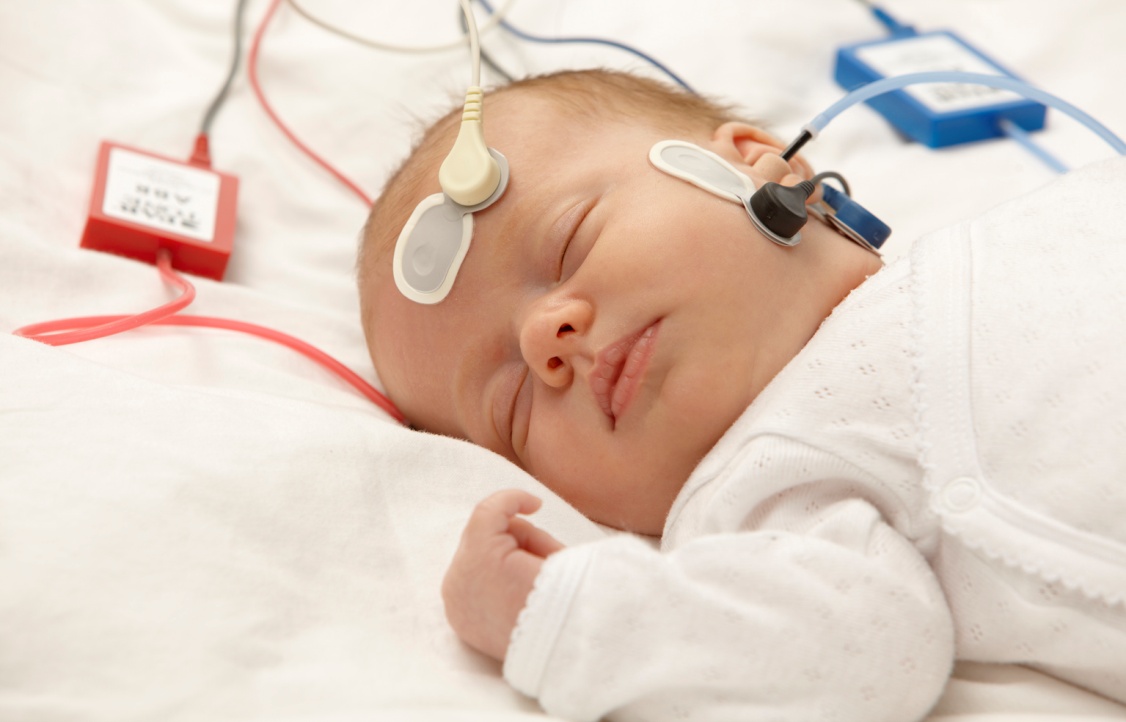 I этап 
            регистрация ОАЭ в роддоме
Тест пройден
Тест не пройден
Повторная регистрация ОАЭ в ДП (1 мес.)
√
√
Повторное обследование в ДП в 3 мес.
√
II этап
Обследование в сурдоцентре ОДКБ (тимпанометрия, КСВП, ЗВОАЭ, DP, ASSR)
Патология уха, впервые выявленная на приеме сурдолога в 2017 году
Выявляемость первичной СНТ I – IV степени за 2015 – 2017 по данным сурдологического кабинета БУЗ ВО «ВОДКБ № 1»
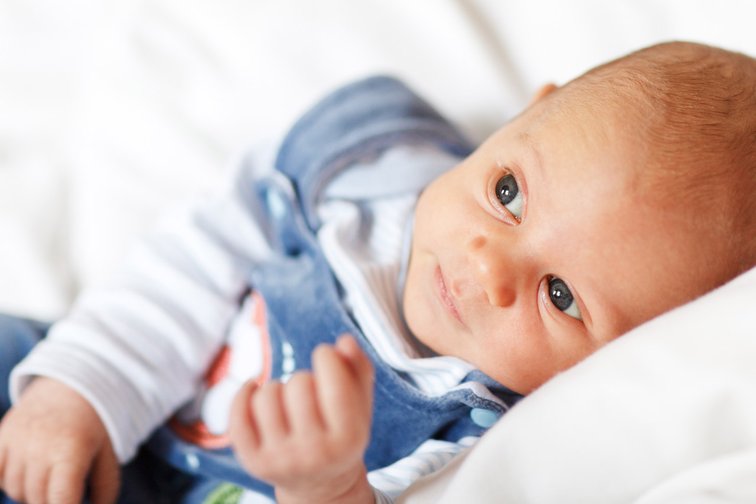 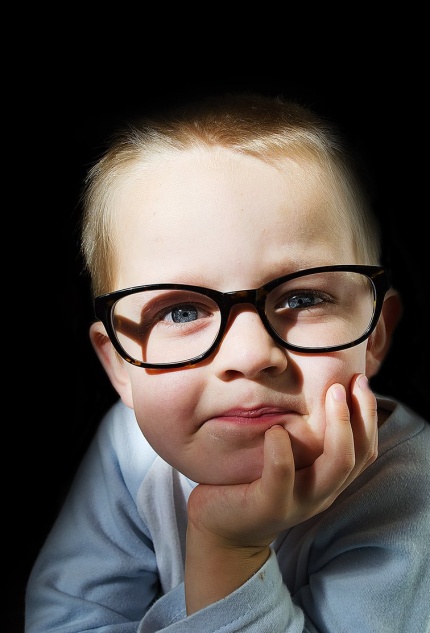 Кохлеарная имплантация – система мероприятий с использованием высокотехнологичных средств, которая направлена на восстановление слуха.
Кохлеарная имплантация состоит из нескольких этапов:
Предварительное аудиологическое обследование кандидатов
Хирургическое вмешательство
Реабилитация
С 2008 г на базе БУЗ ВО «ВОДКБ № 1» проведено  более 300 операций кохлеарная имплантация (КИ)
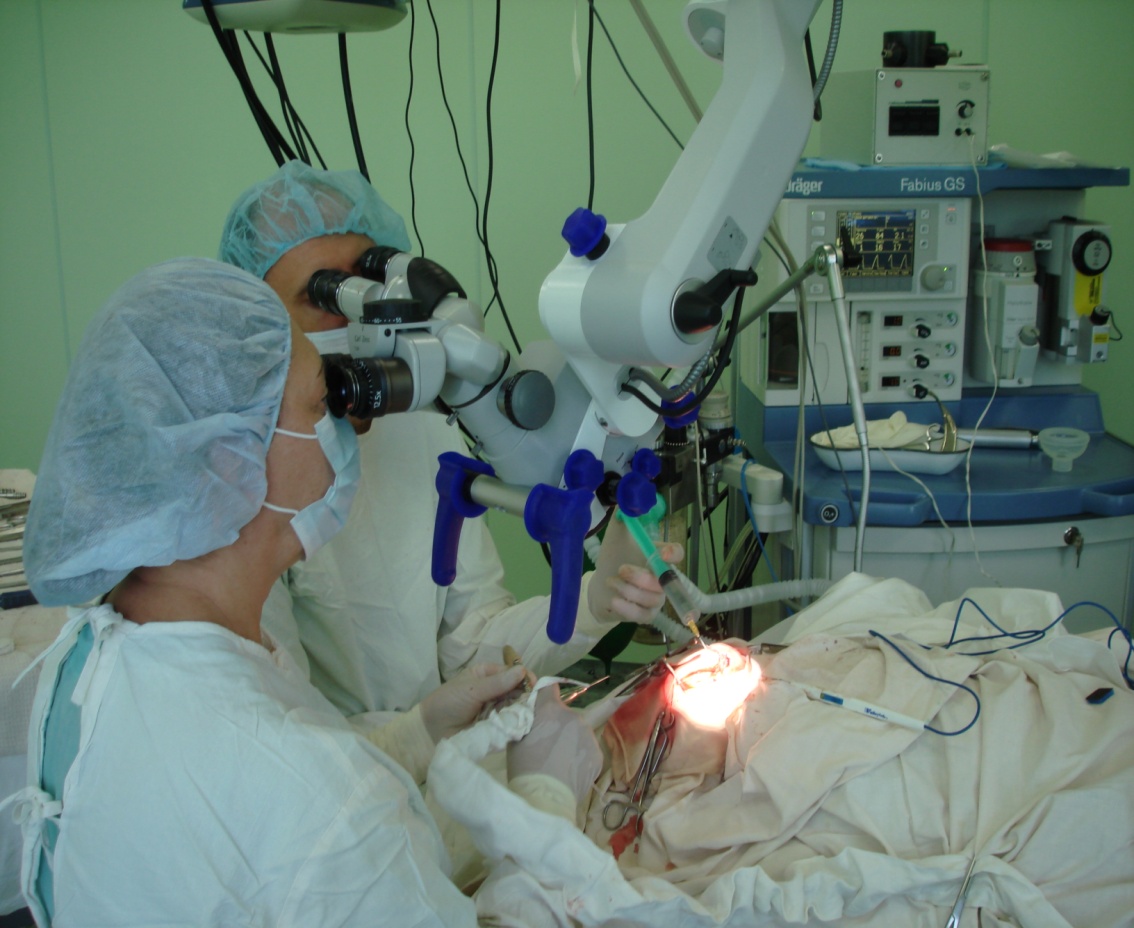 Всего на «Д» учете состоит более 300 детей после КИ.173 воронежских пациента после кохлеарной имплантации наблюдаются в БУЗ ВО «ВОДКБ №1»
Дети до 3 лет составляют 58%
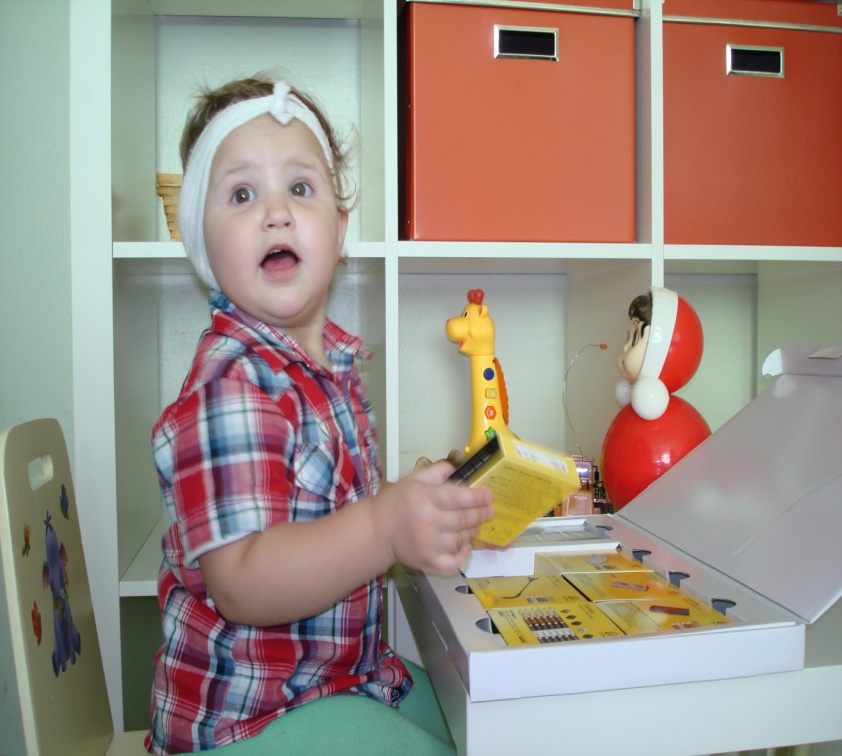 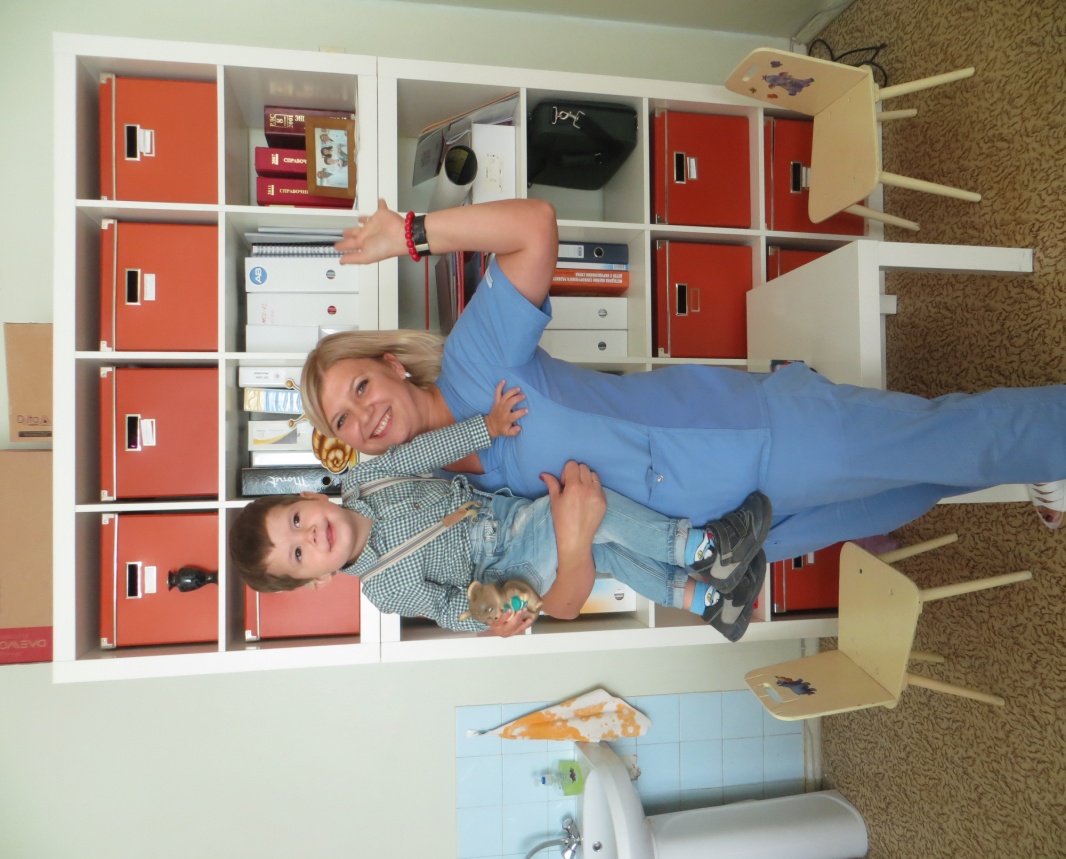 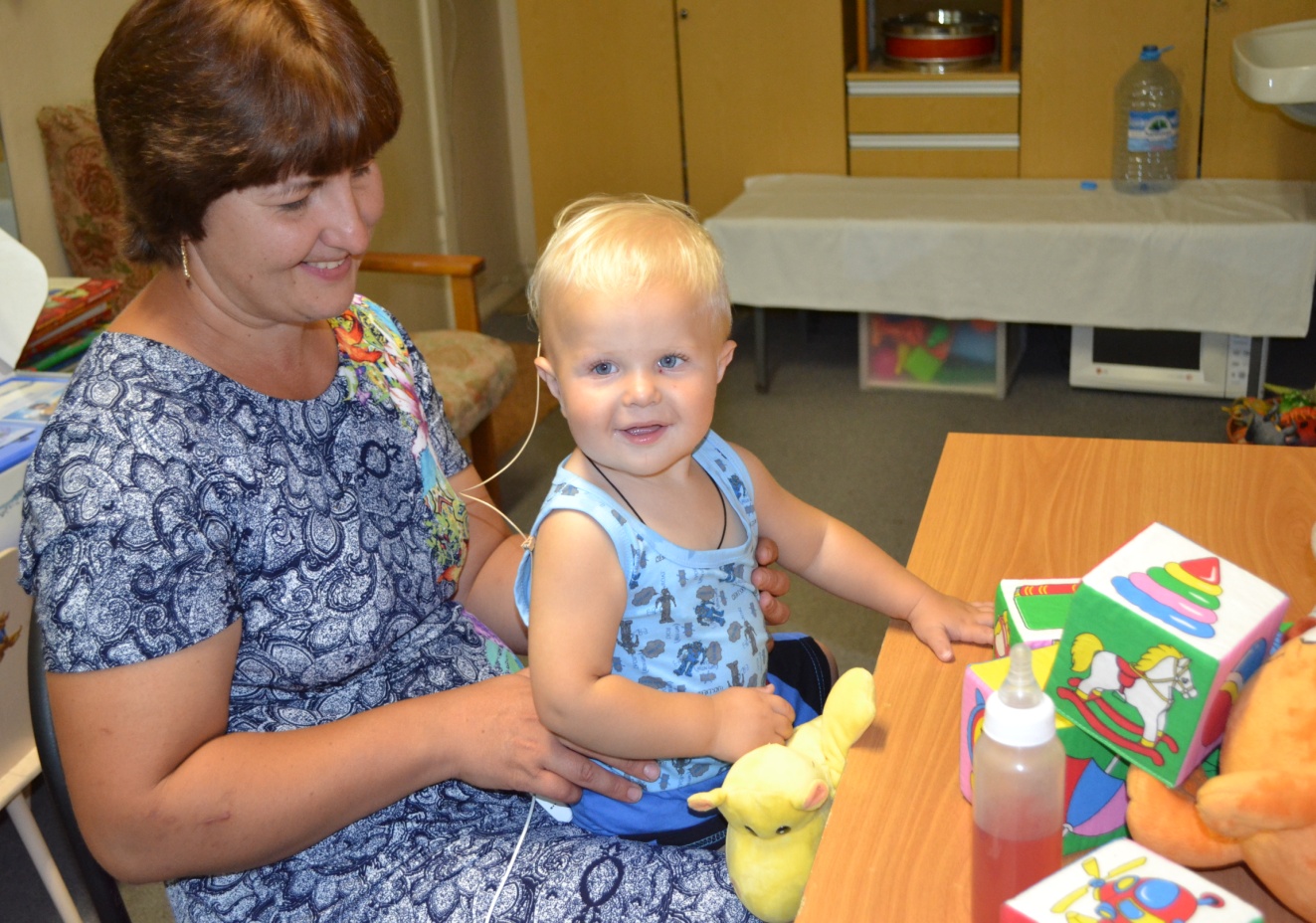 Реабилитация пациентов проводится на базе сурдологопедического кабинета БУЗ ВО «ВОДКБ № 1».
Включает:
Настройки речевого процессора от 1 до 6 раз в год.
Занятия с сурдопедагогом.
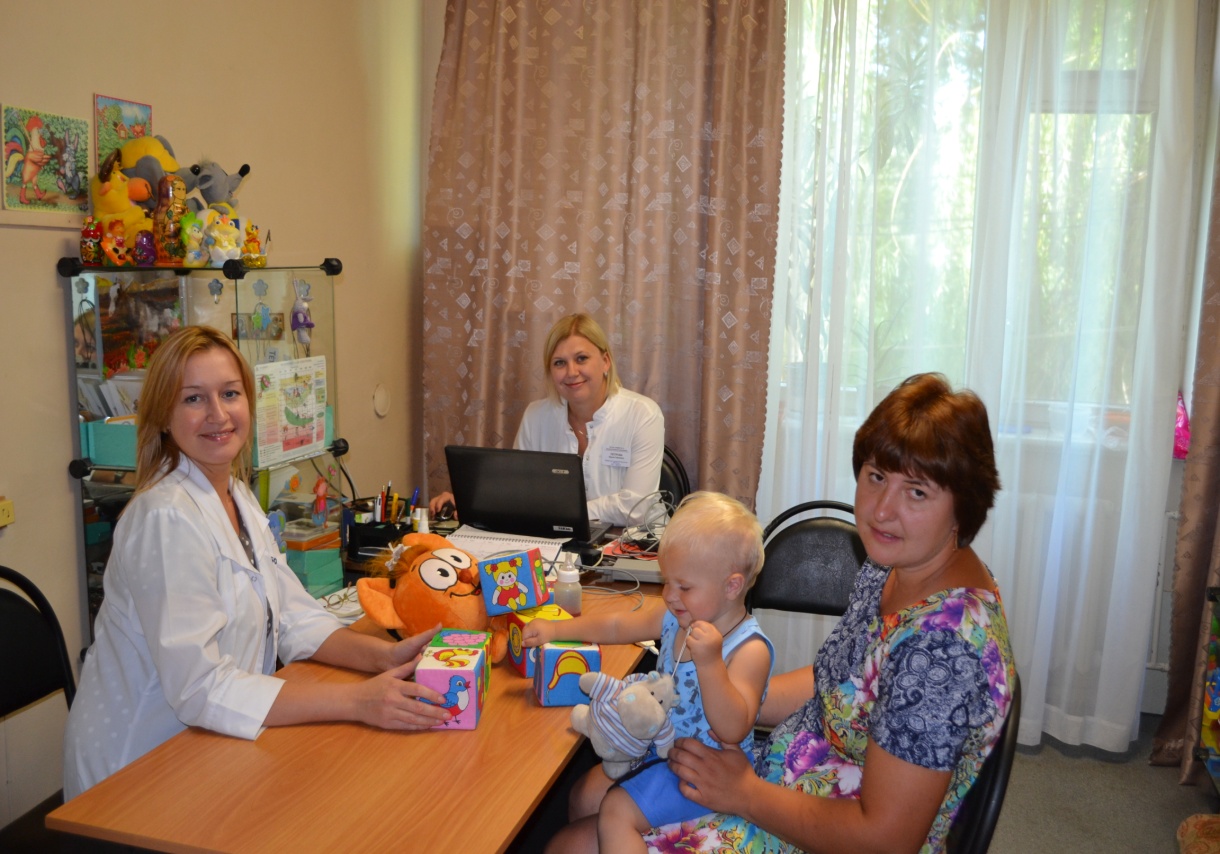 Результаты кохлеарной имплантации в Воронежской области.
35,6 % посещают массовые детские сады и школы и обучаются в ВУЗах.

36,2% обучаются в специализированных детских учреждениях.

28,2 % занимаются с сурдопедагогом индивидуально.
Отказы от КИ среди впервые выявленной СНТ за период 2009 – 2017 г. г.
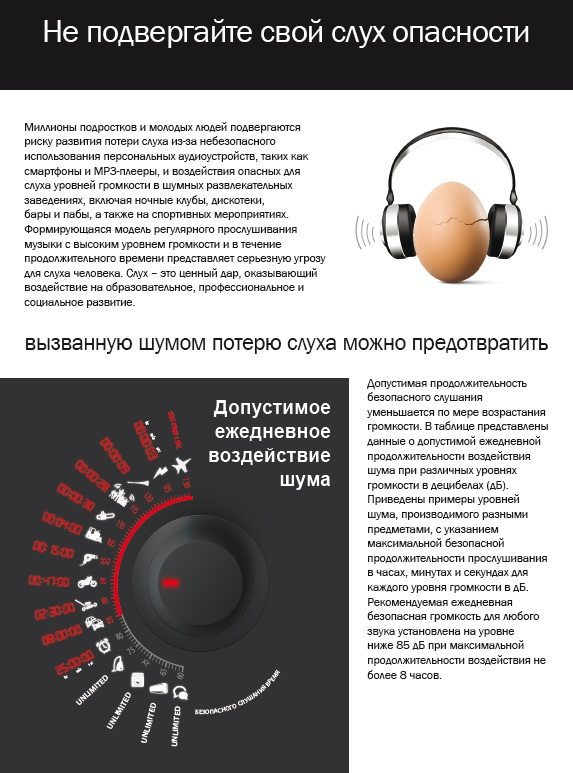 Спасибо за внимание !